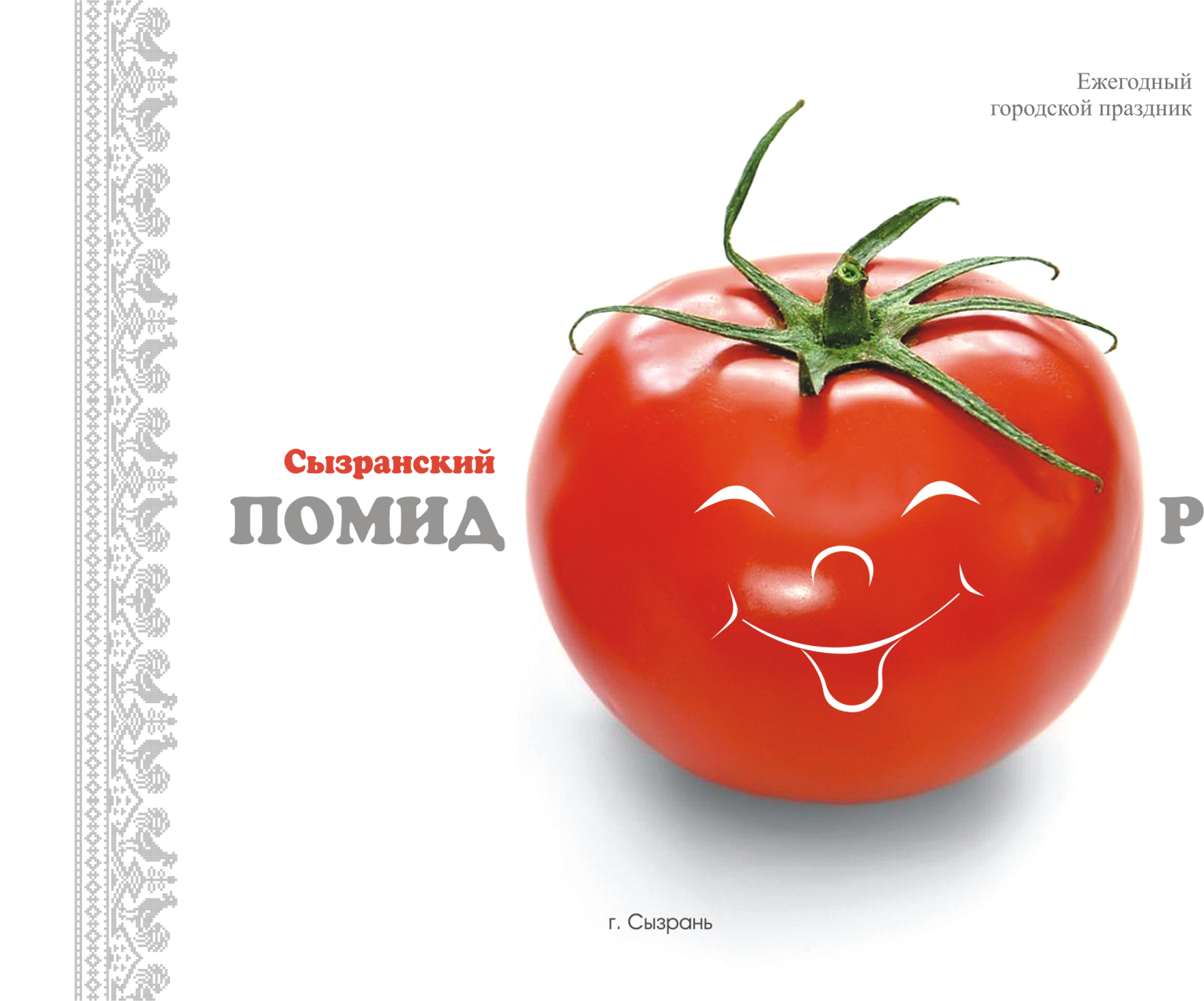 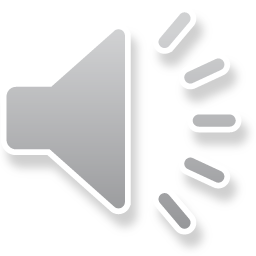 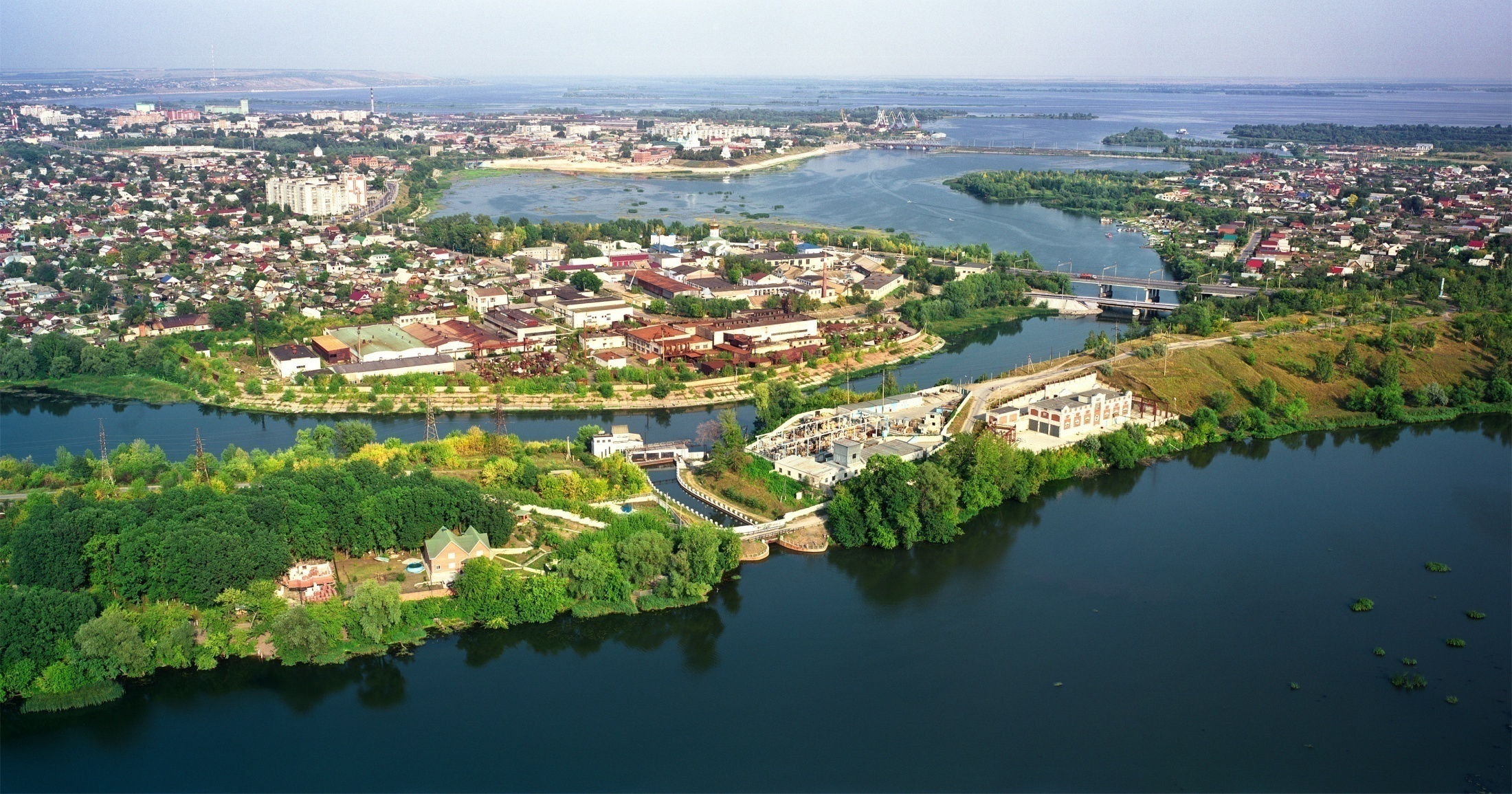 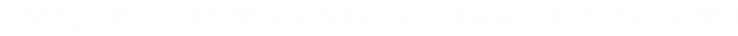 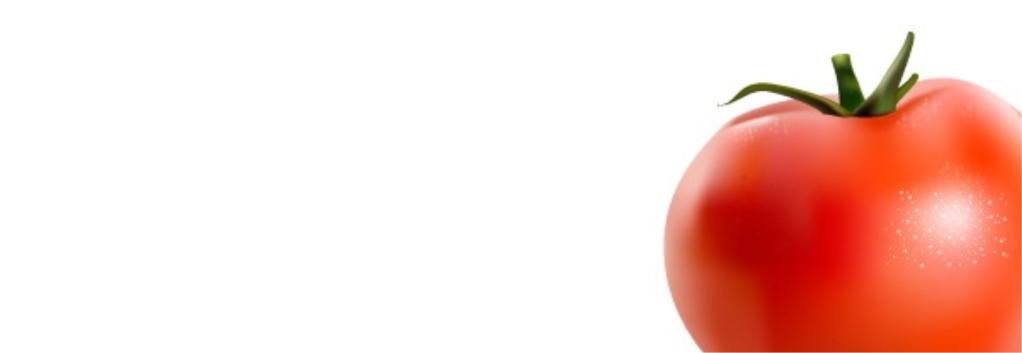 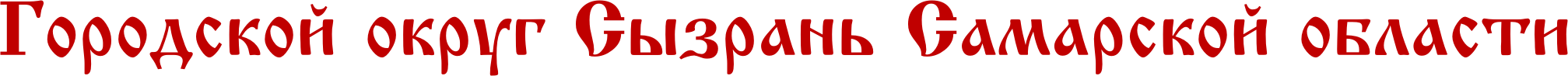 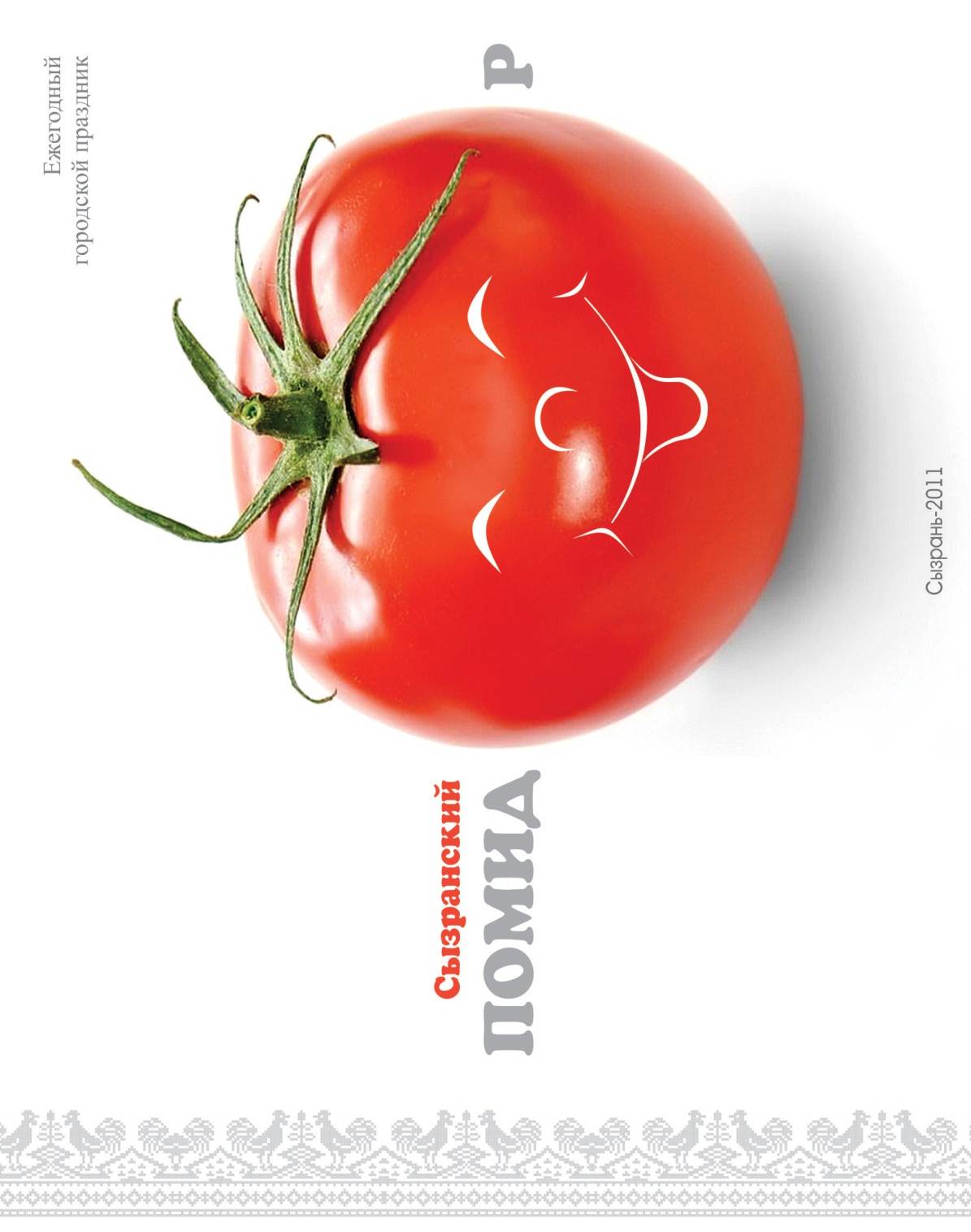 Пункт отправления - Москва
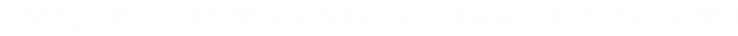 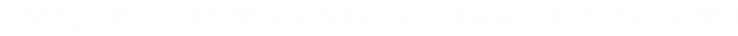 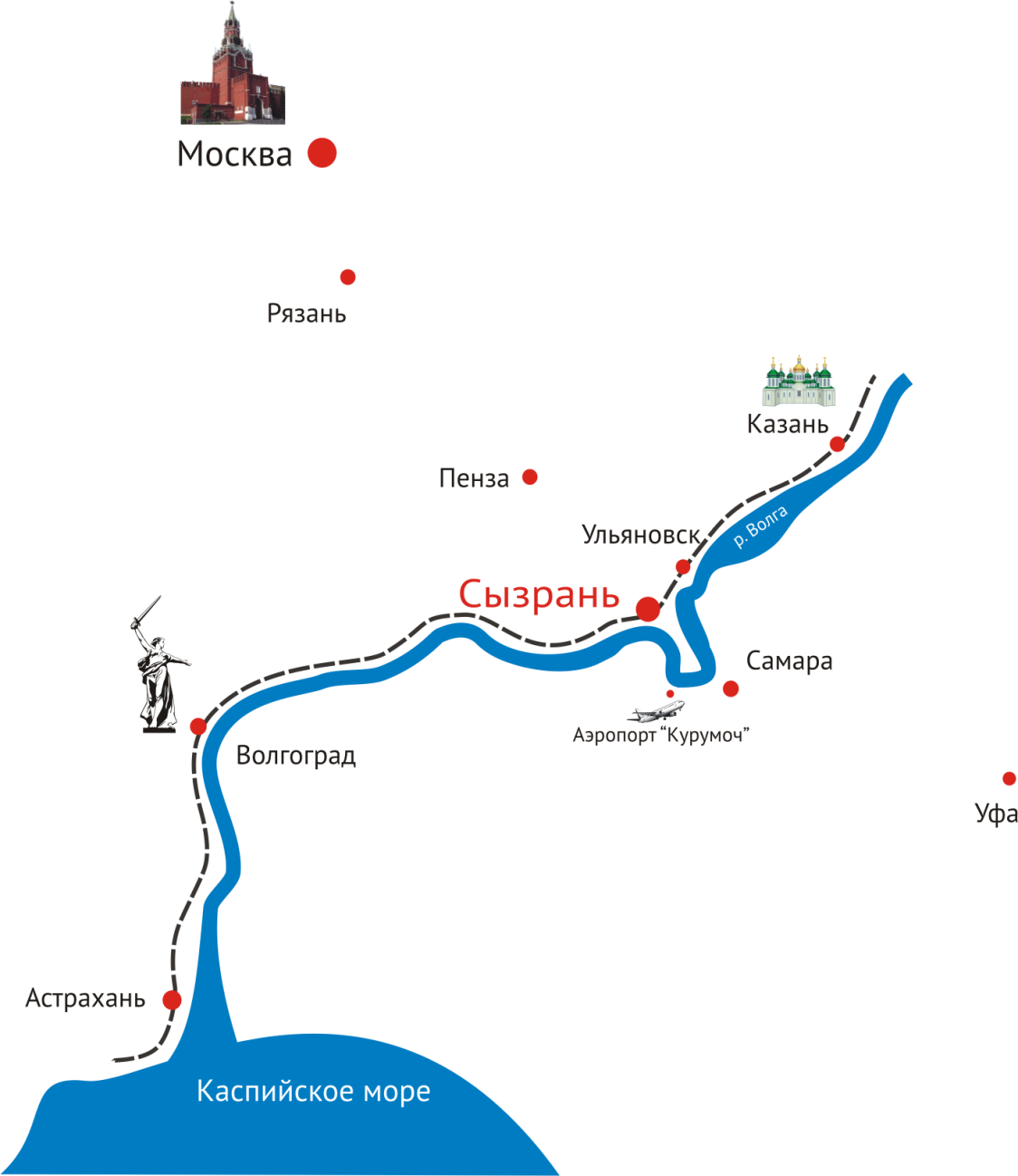 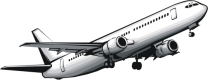 самолетом – 1,45 ч.

поездом – 13 ч.

на машине – 14 ч.

круиз  теплоходом
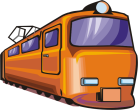 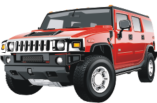 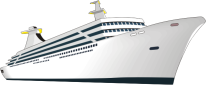 Пункт прибытия - Сызрань
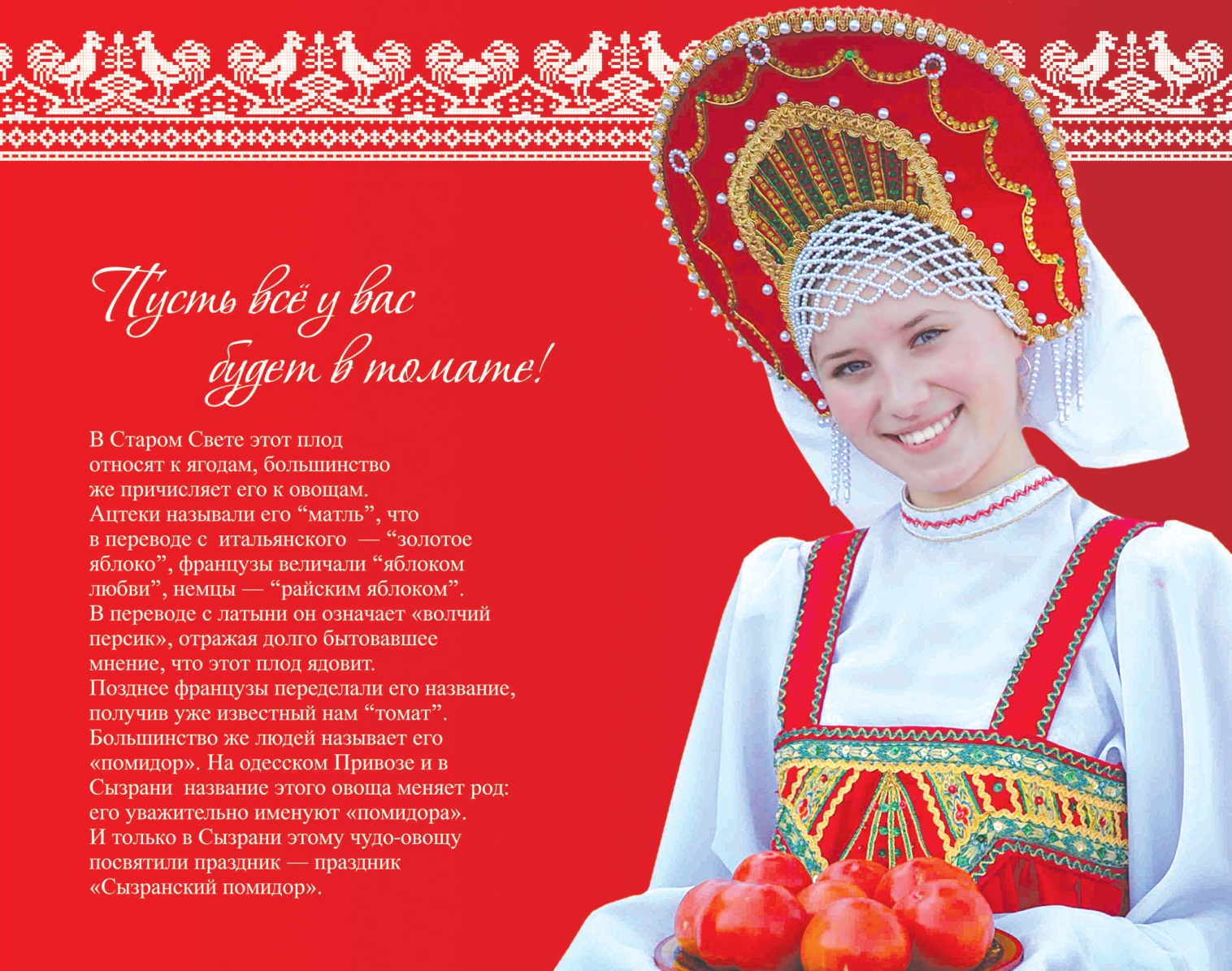 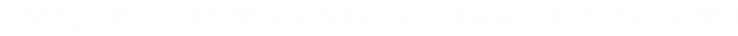 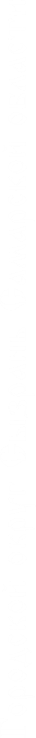 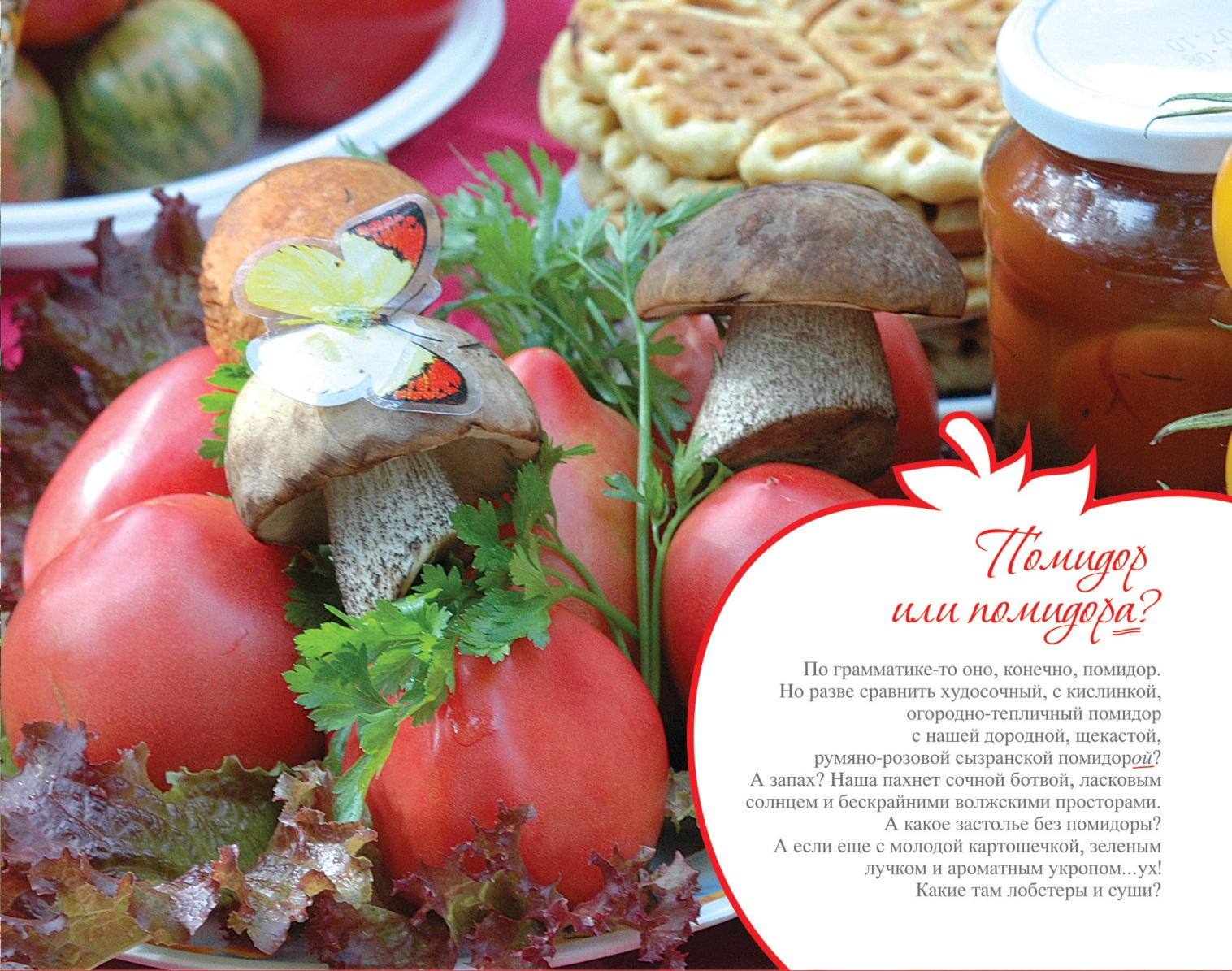 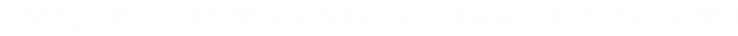 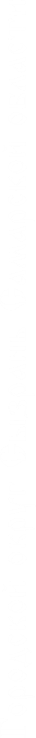 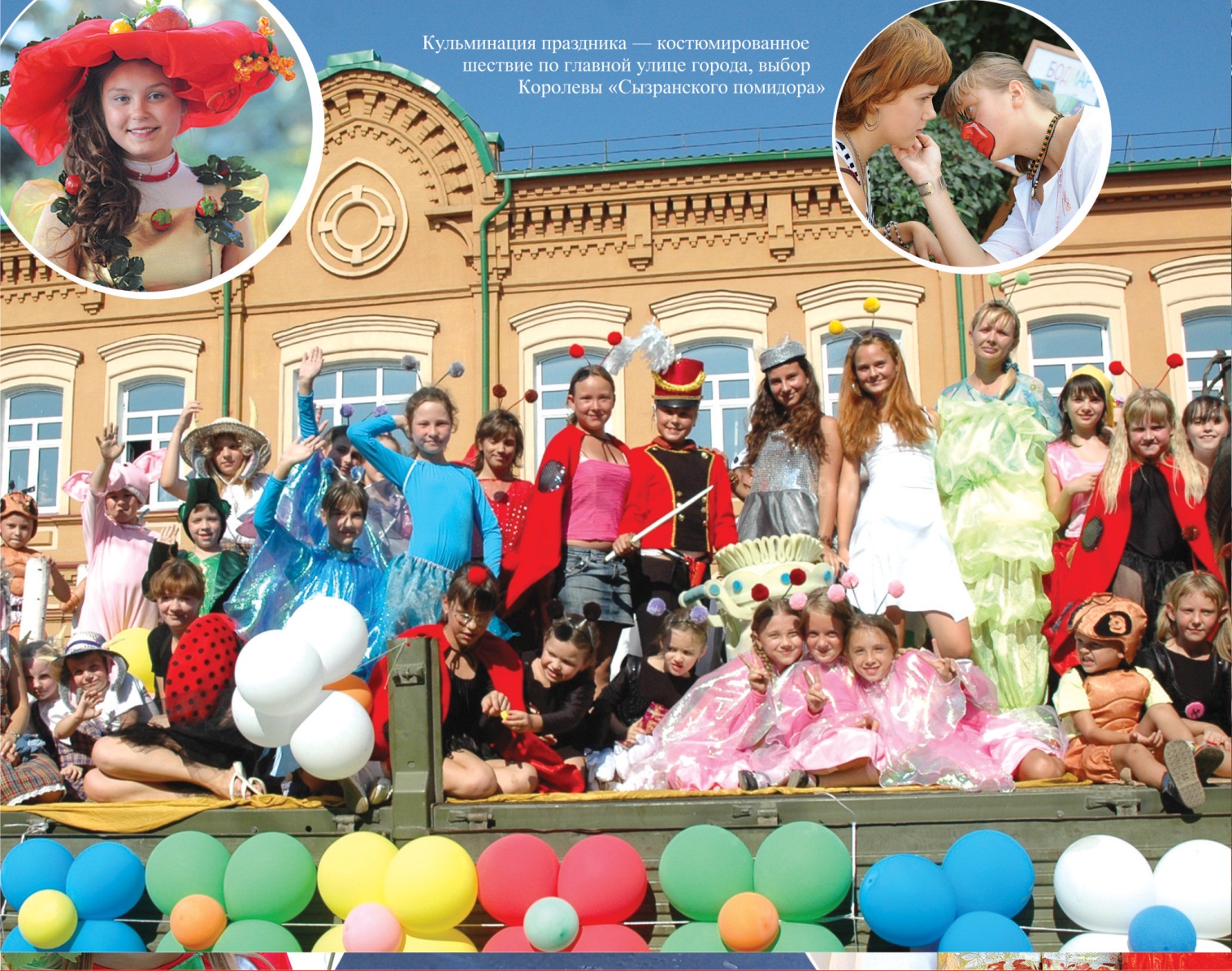 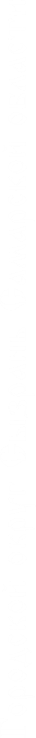 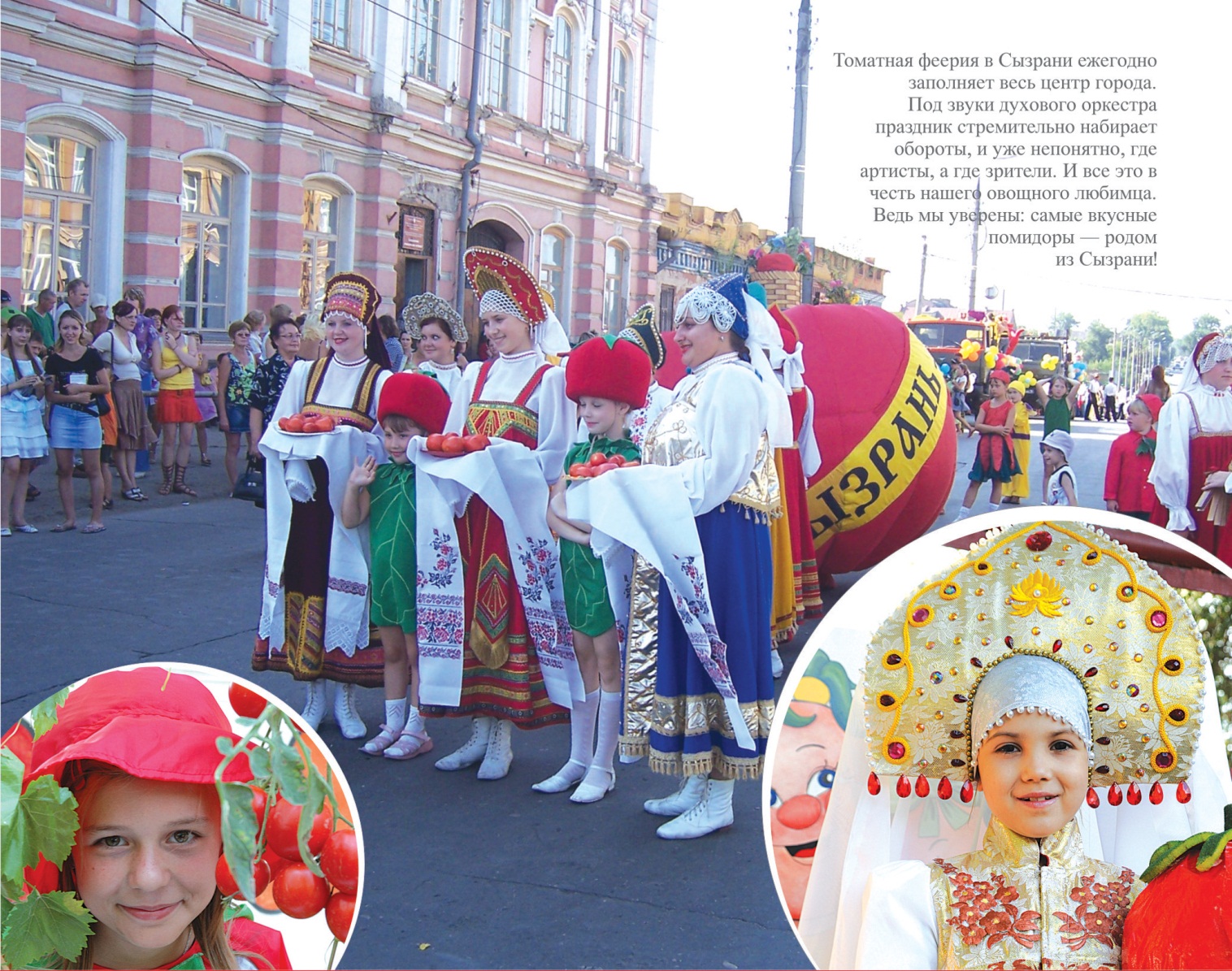 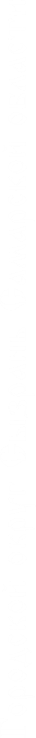 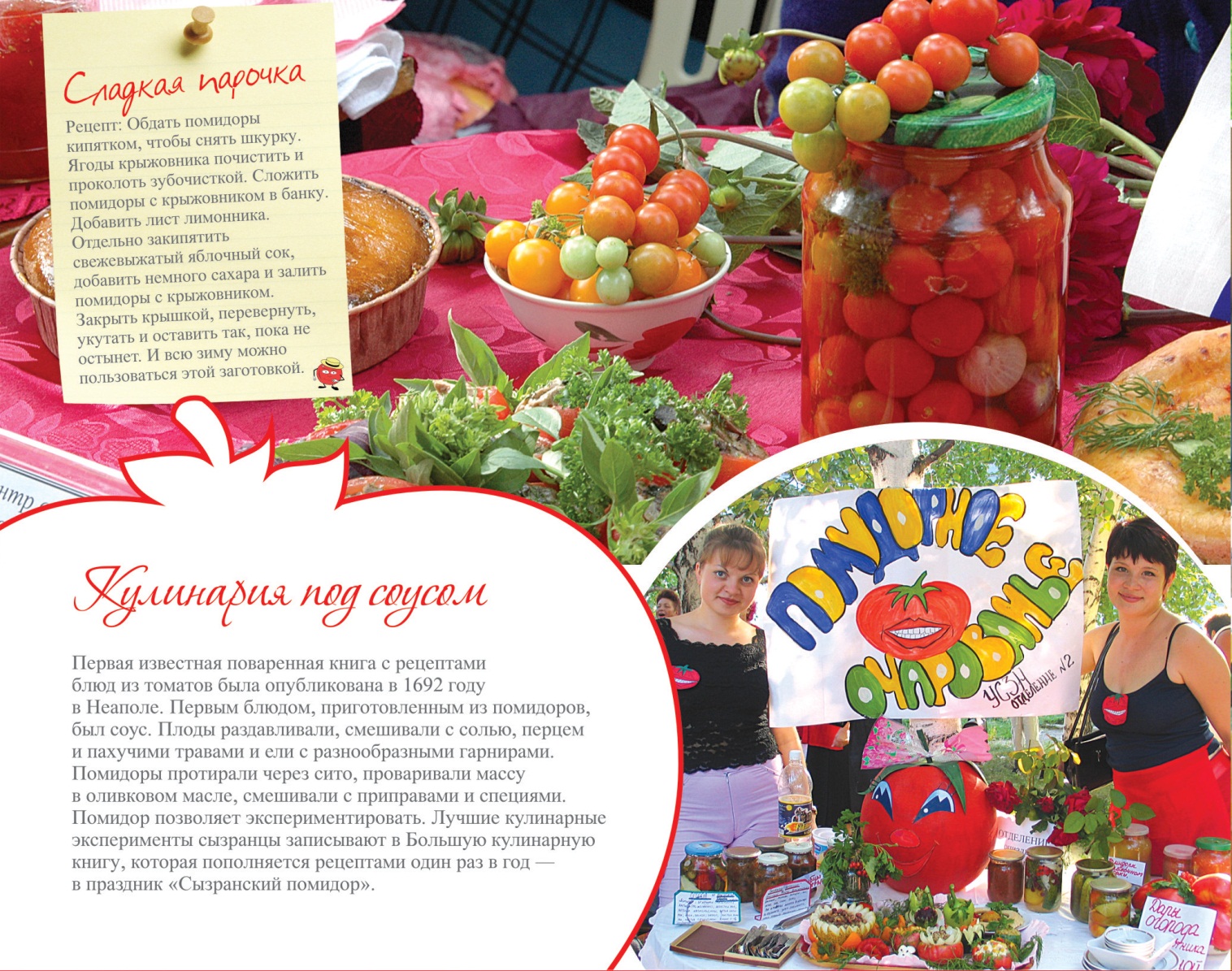 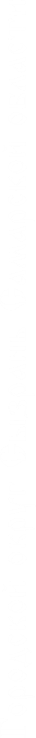 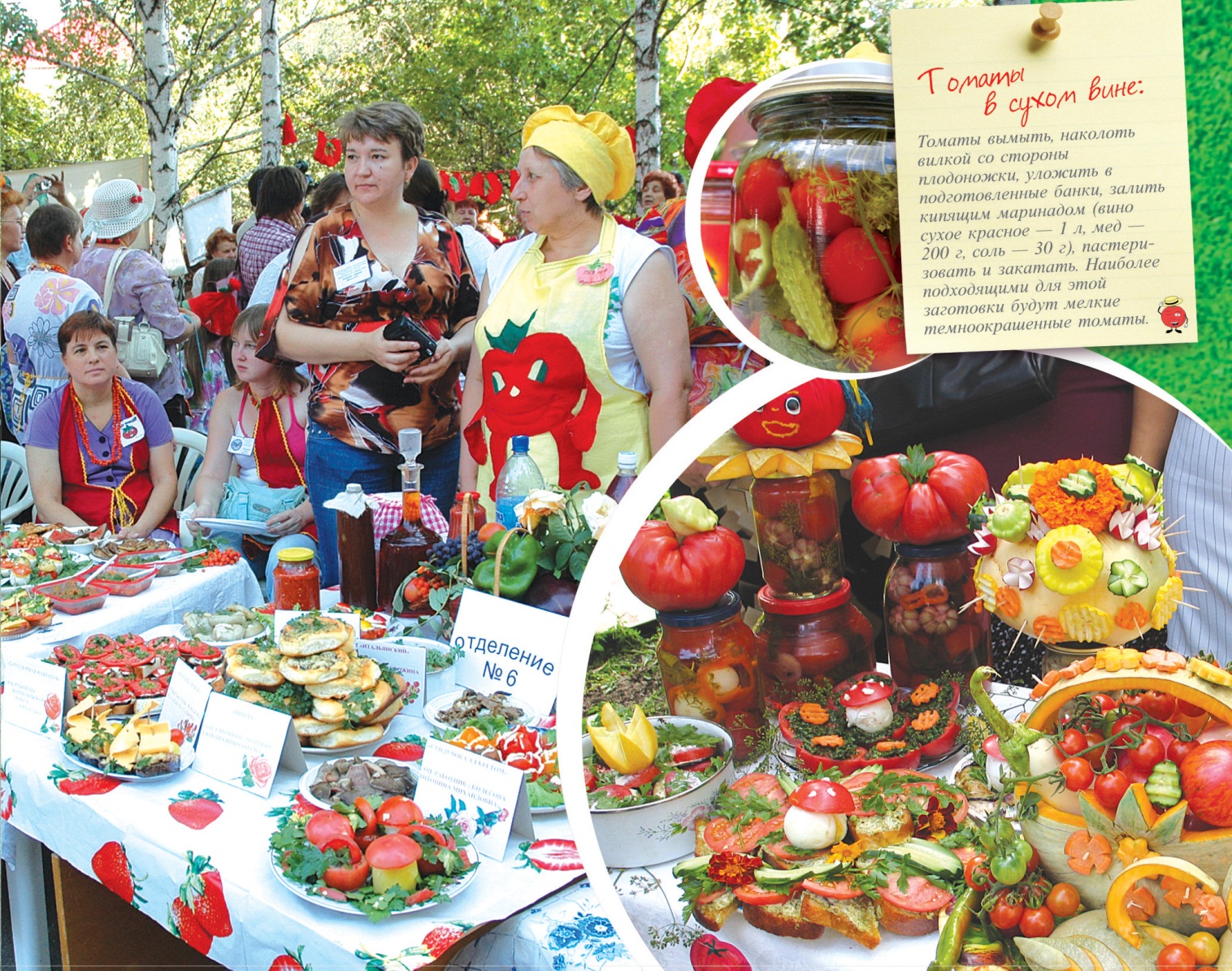 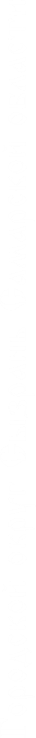 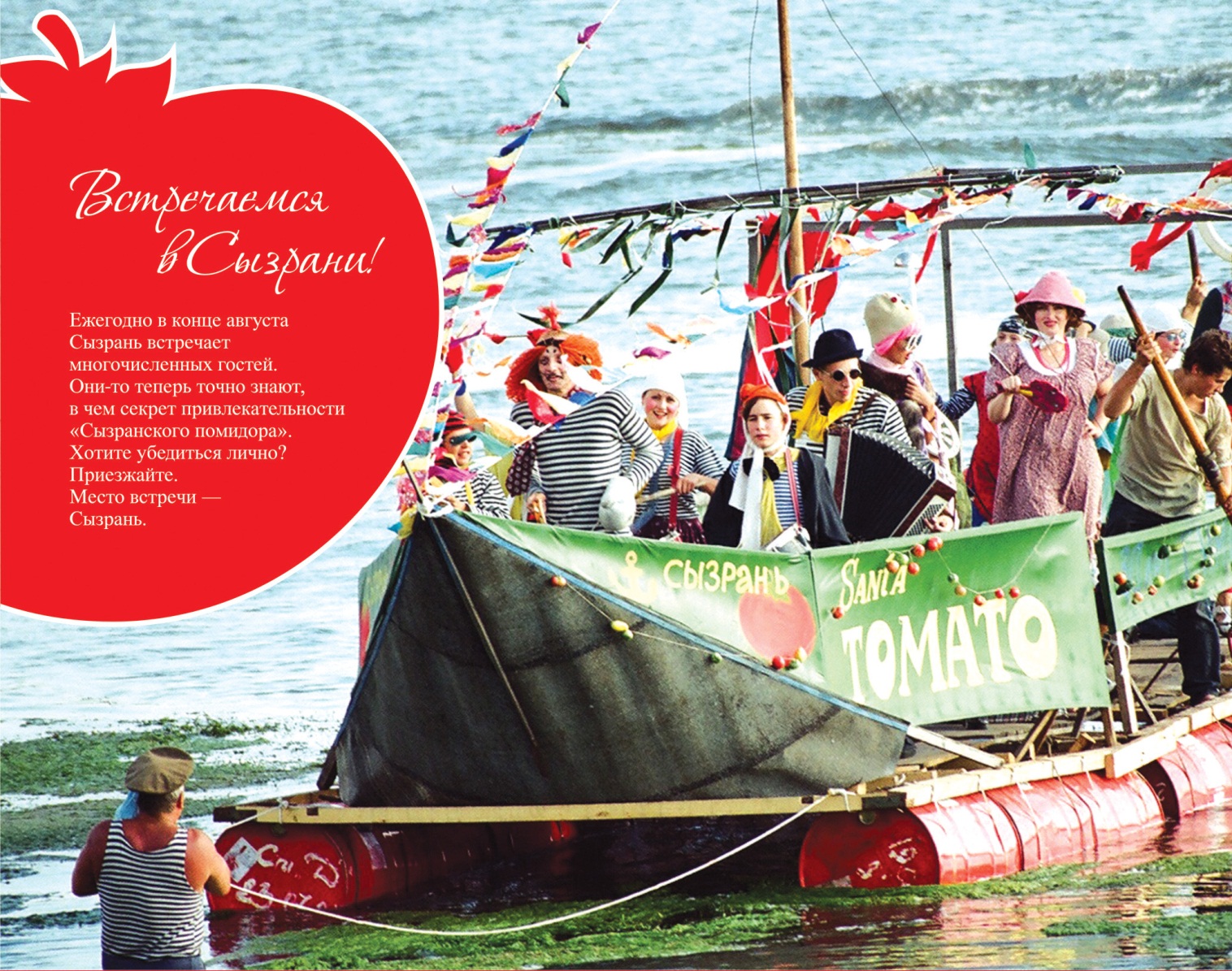 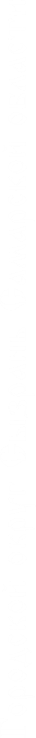 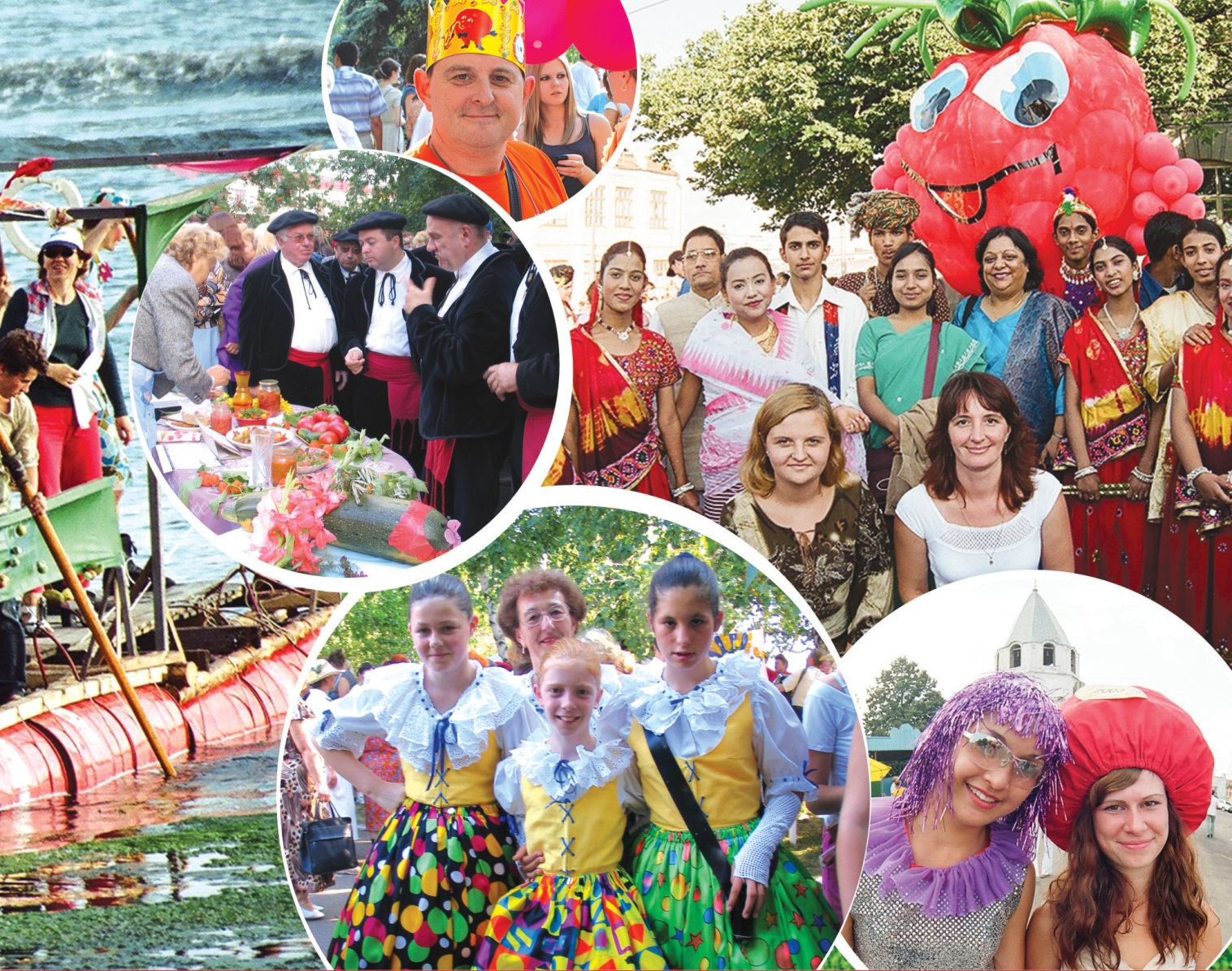 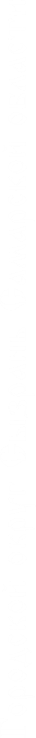 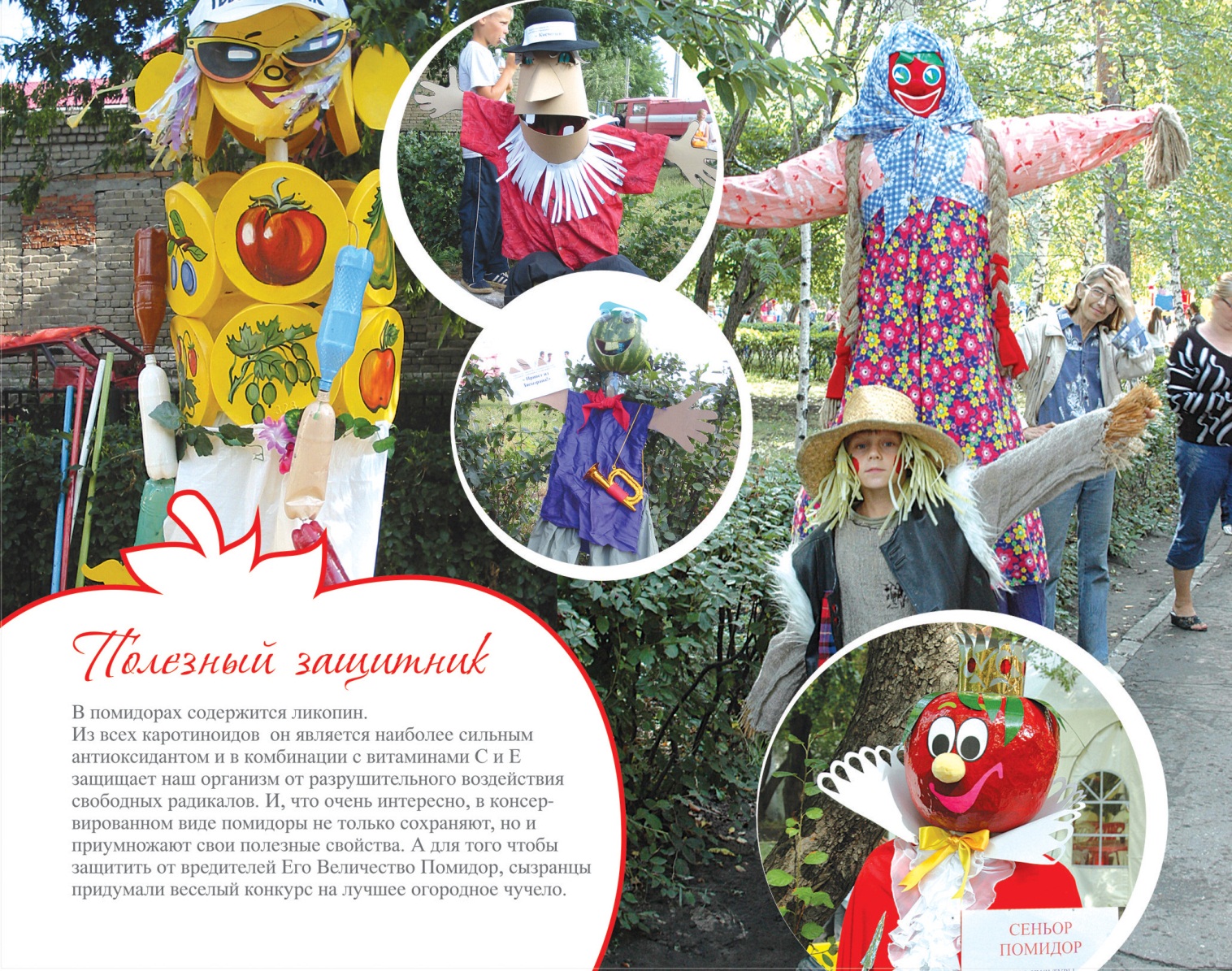 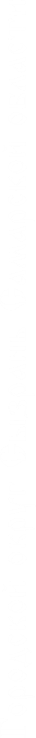 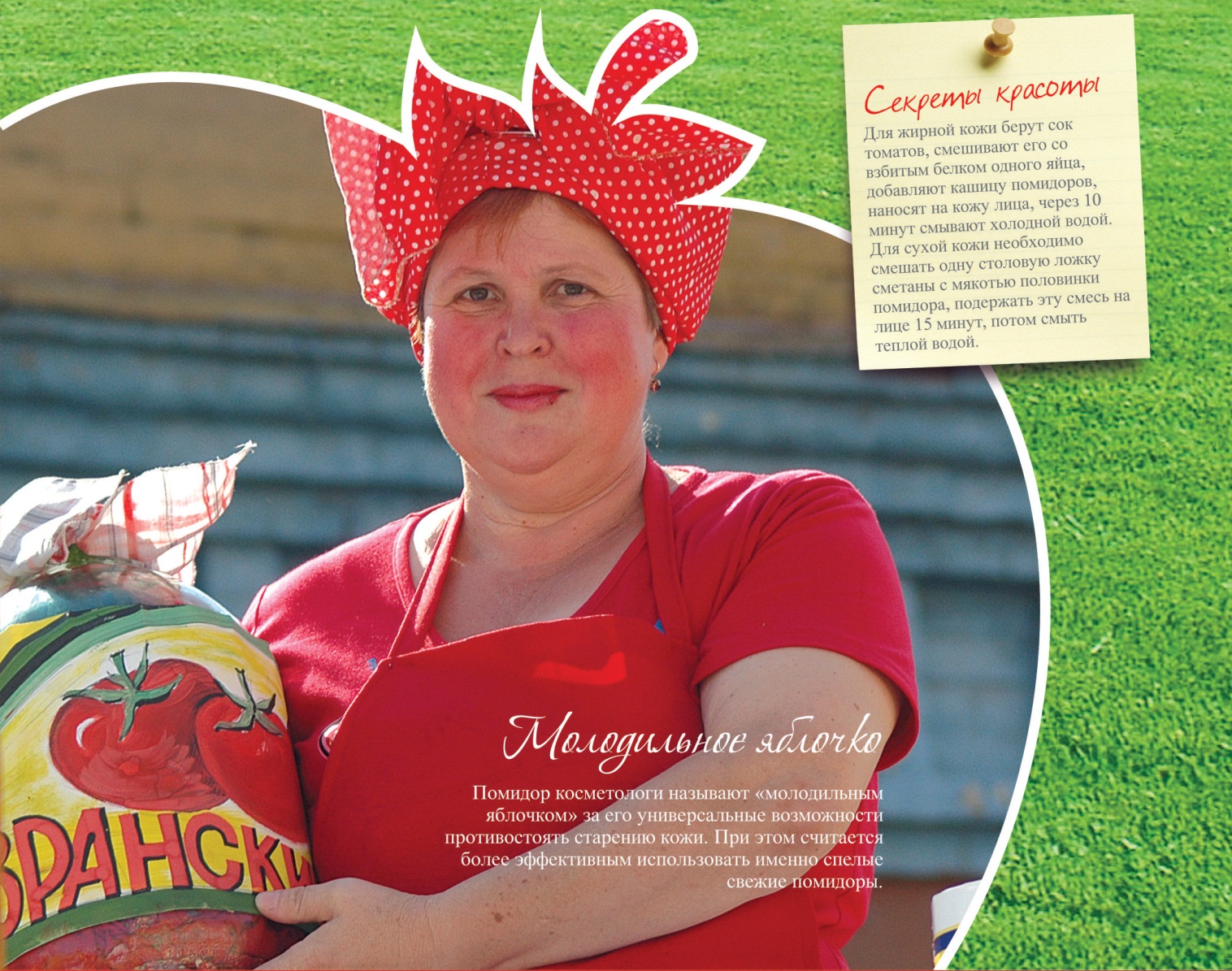 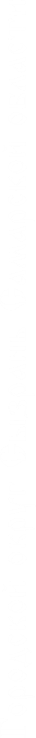 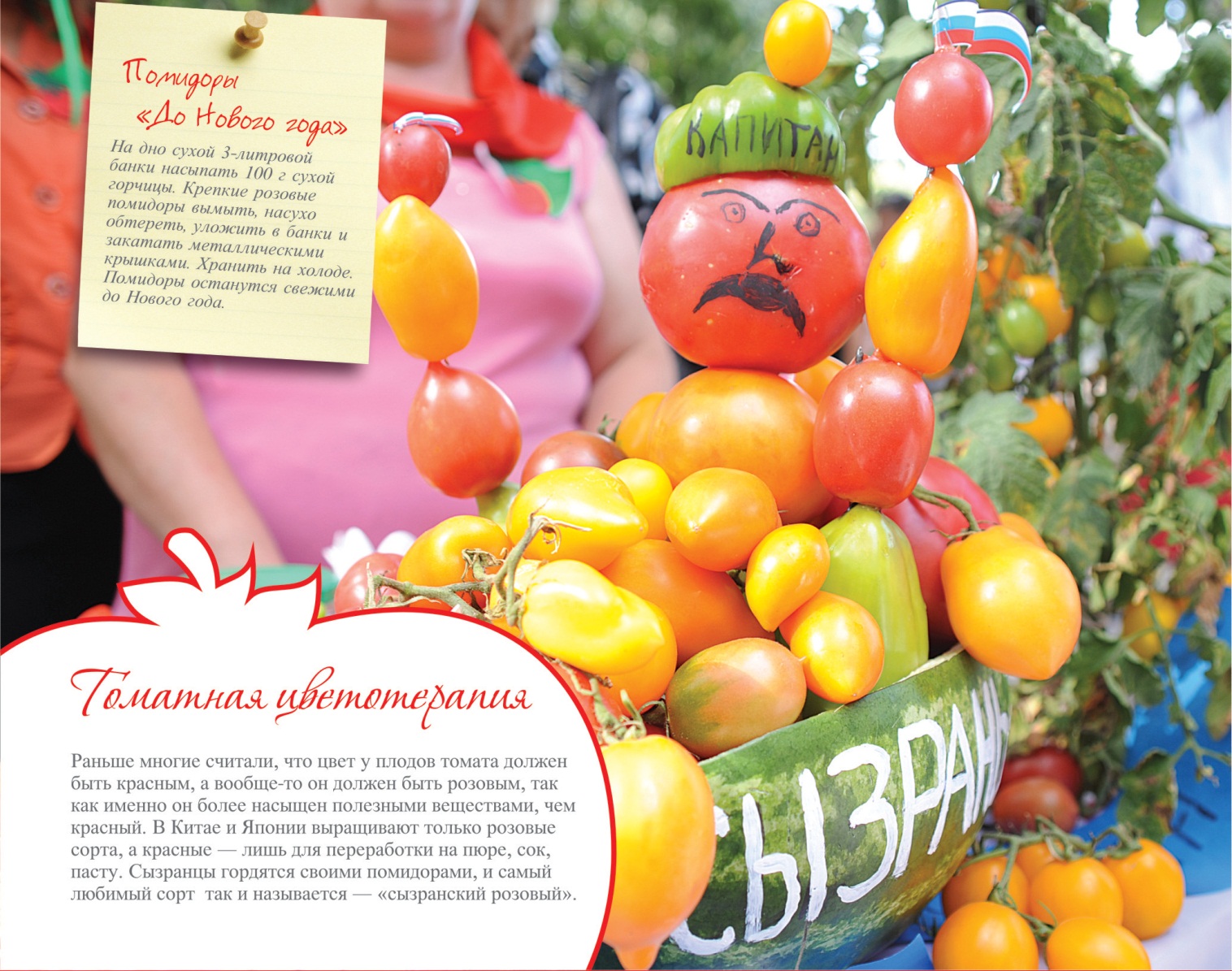 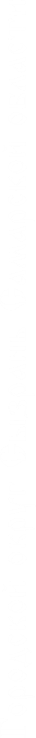 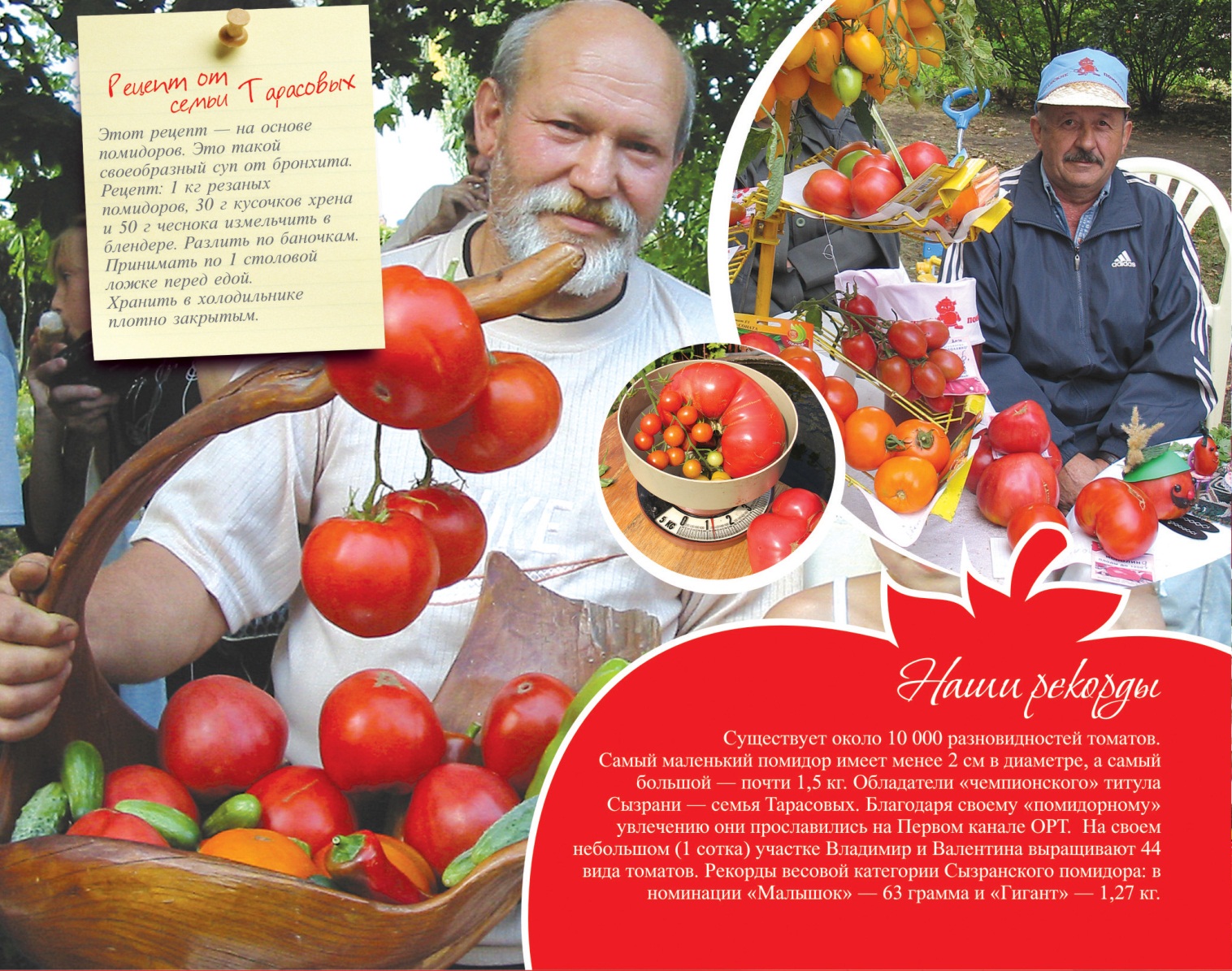 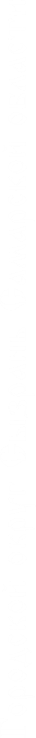 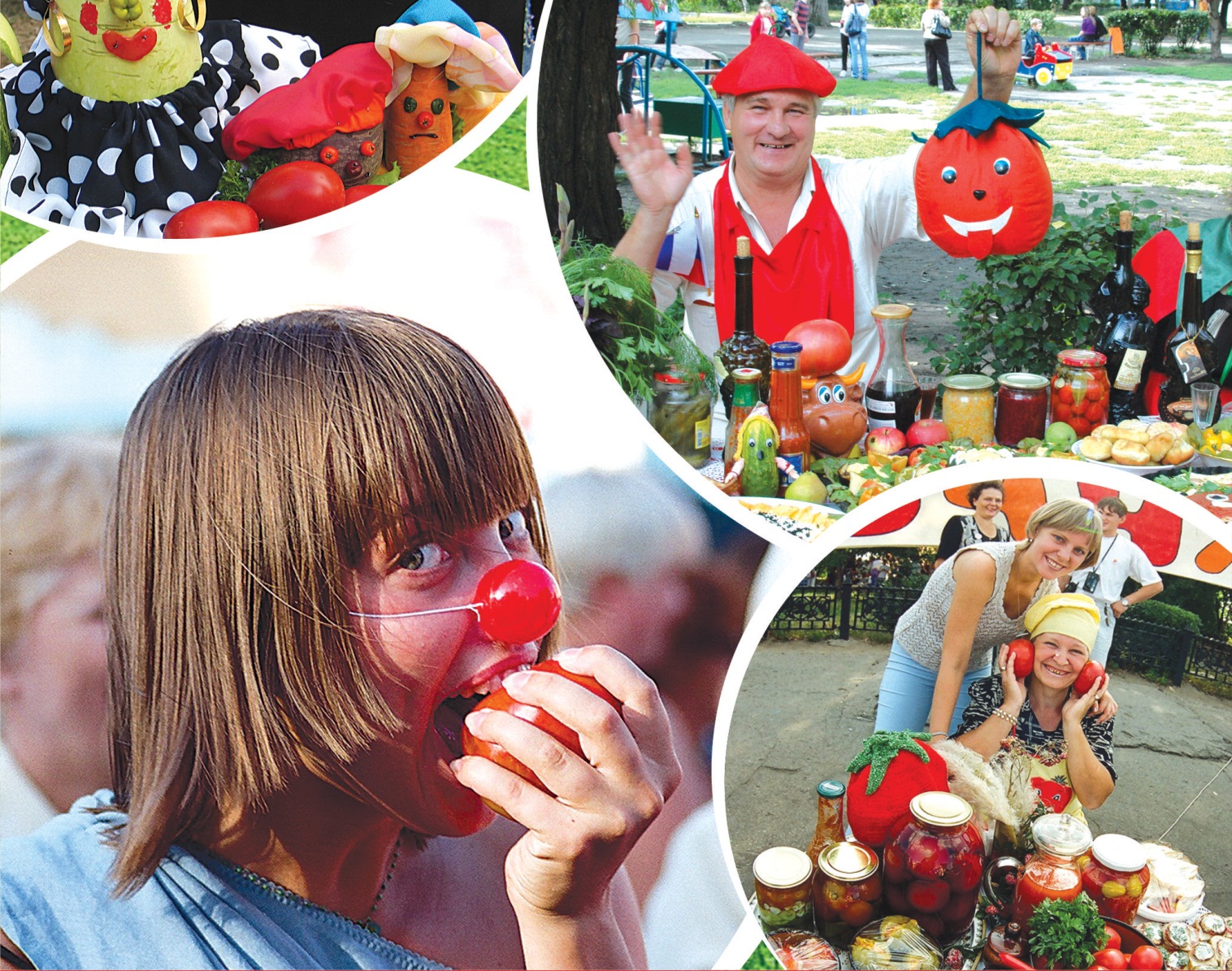 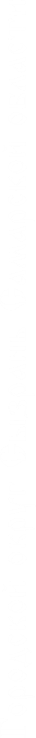 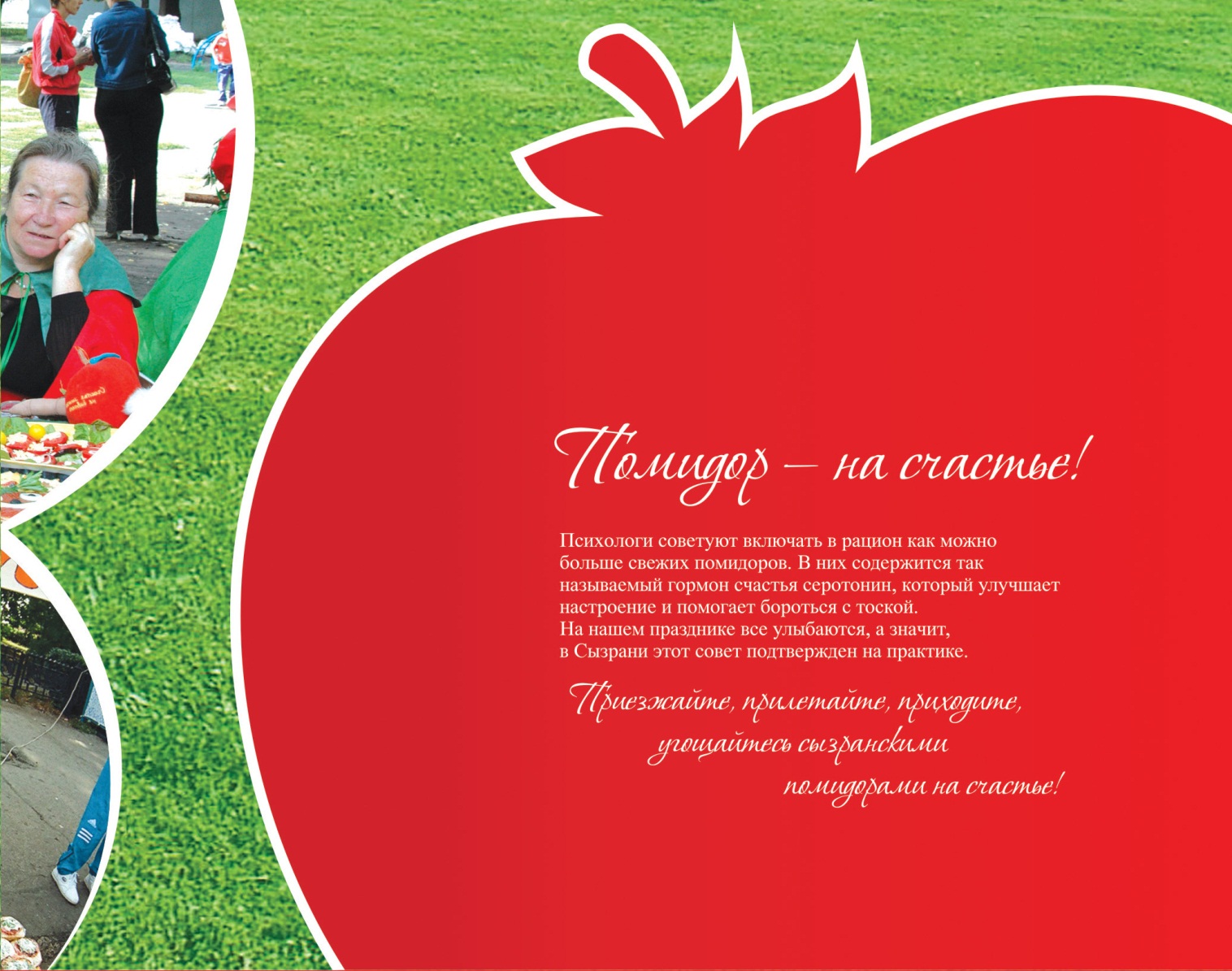 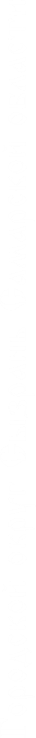 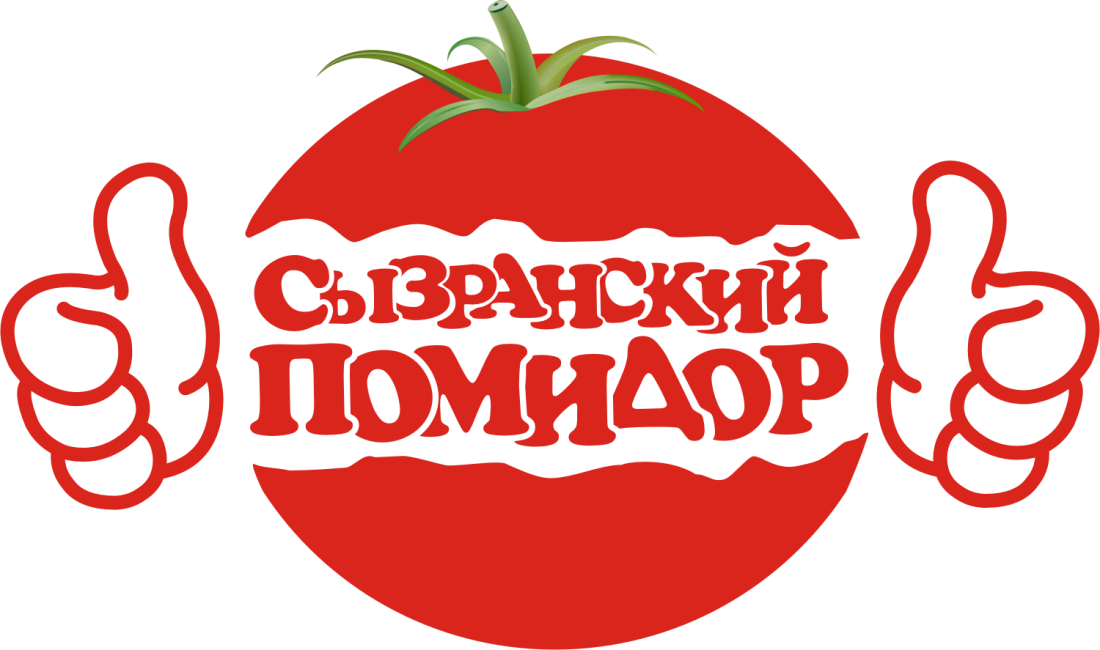 22 августа 2015 года
Самарская область, 
городской округ Сызрань
Управление культуры
Администрации городского округа Сызрань
 
446001, г. Сызрань, ул. Советская, 92
Телефоны (8464) 33-38-93, 98-61-73 Факс (8464) 33-28-68
http://www.cult.syzran.ru    e-mail: culture.szr@mail.ru